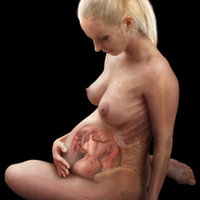 Κεφάλαιο 5ο
Μαιευτικη - βρεφοκομια
Αυξάνεται το μέγεθος της ------.
Ο αιματοκρίτης ---------
Οι μαστοί ------------
Το διάφραγμα πιέζεται άρα --------
Το έντερο πιέζεται άρα --------------
Η κύστη πιέζεται άρα -------------
Τα λεμφαγγεία πιέζονται άρα ----------των κάτω άκρων
Αυξάνεται το ------- της γυναίκας
Διαγνωση βασιζεται σε:
Πιθανά  σημεία:
Καθυστέρηση περιόδου
Πρωινή ναυτία
Έμετοι 
Διόγκωση μαστών-πόνος
Συχνουρία
Αύξηση σωματικού βάρους
Εύκολη κόπωση
Βέβαια σημεία:
Θετικό τεστ κυήσεως
Παλμοί εμβρύου από 9η-10η εβδομάδα
Υπερηχογράφημα
Η κυηση διαρκει 40 εβδομαδεσ ή 280 ημερες
Υγιεινη εγκυου
Παρακολουθηση στο σπιτι
Σκοπός:
Ψυχολογική ενίσχυση εγκύου
Διδασκαλία υγιεινής 
Έλεγχο φυσιολογικών μεταβολών
Παρακολουθηση στα ε.ι.
Εξέταση από ειδικό γιατρό 
Άνοιγμα --------- και λήψη ------------
----------------- εξέταση και εξέταση μαστού
Χειρισμοί leopold
Εξέταση κατά συστήματα
-------------------- εξετάσεις 
Υπερηχογράφημα
Τεστ Παπ
--------------- εξέταση και λήψη αρτηριακής πίεσης
Ημερομηνία επόμενης επίσκεψης
Η επιτοκος φτανει στην κλινικη γιατι:
Έχει αιμορραγία 
Δεν ακούει το παιδί
Έχει υψηλή πίεση 
Έχει ρήξη θυλακίου 
Άρχισαν οι ωδίνες
Παραλαβη επιτοκου
Υποκλυσμός
Καθετηριασμός ουροδόχου κύστης
Ευπρεπισμός γεννητικών οργάνων
Εργαστηριακός έλεγχος
Παλμογράφος 
Έλεγχος ρήξης θυλακίου
Έλεγχος συχνότητας συσπάσεων
Μεταφορά επιτόκου στην αίθουσα τοκετών 
Σε καισαρική, η φροντίδα ίδια με την λαπαροτομία
Τοκετοσ-video
Ελεγχοσ λεχωνας-νεογνου
Έλεγχος αιμ-----
Έλεγχος μή----
Έλεγχος τ---------
Έλεγχος μα-----
Οδηγίες υγιεινής 
Μη------- ----------
Σωστή διατροφή
Με την γέννηση:
Αναρρόφηση
Έλεγχος κατά APGAR
Γενικός έλεγχος νεογνού
Μέτρηση σημείων (βάρους, μήκους)
Μητρικος θηλασμοσ
πλεονεκτηματα
Δημιουργία σταθερού ψυχικού δεσμού
Ιδανικό γεύμα
Ιδανικό εμβόλιο
Ιδανικές συνθήκες
Ιδανική ποσότητα 
Προλαμβάνει αλλεργικές αντιδράσεις
Βοηθά στην ανάρρωση της μητέρας 
Ωφελεί οικονομικά
αντενδειξεις
Από τη μητέρα:
Βαριά νόσος
Λήψη φαρμάκων
Ανατομικές ανωμαλίες μαστών
Από το βρέφος:
Ανατομικές ανωμαλίες
Παθολογικός ίκτερος
Η προετοιμασια και η τεχνικη του μητρικου θηλασμου  ανηκουν στην φυση ας την αφησει η μητερα να κανει την δουλεια τησ
Παραγοντεσ που επηρεαζουν την γαλουχια
Παθολογικεσ καταστασεις κυησησ
Προεκλαμψία:
Υπέρταση
Λευκωματουρία
Οίδημα 
Διαταραχές πηκτικότητας  ή της ηπατικής λειτουργίας
Εκλαμψία:
Αποτέλεσμα της προεκλαμψίας με κλινικά σημεία:
Καθήλωση του βλέμματος 
Διεύρυνση της ίριδος 
Σπασμοί
Εγκεφαλική αιμορραγία και θάνατος
ευχαριστώ